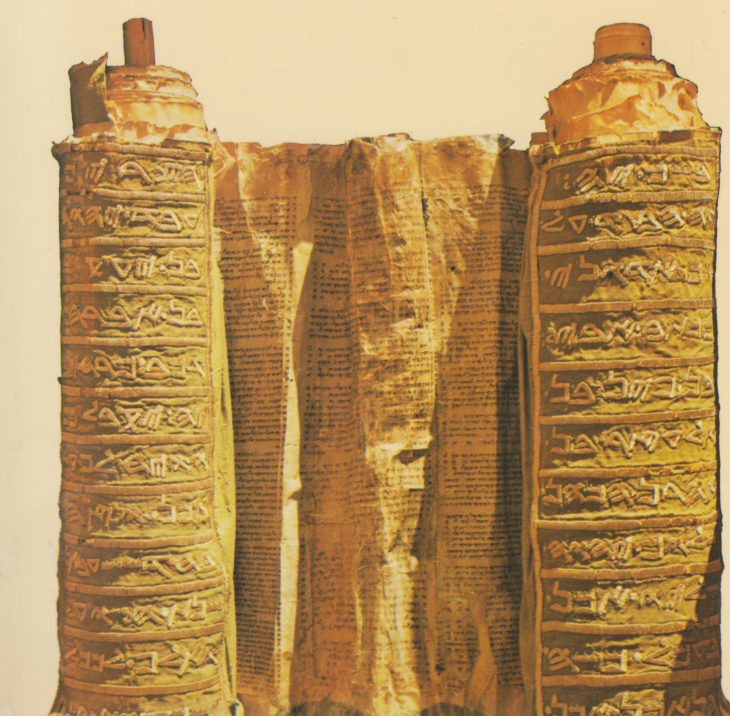 La palestina al tempo di Gesù